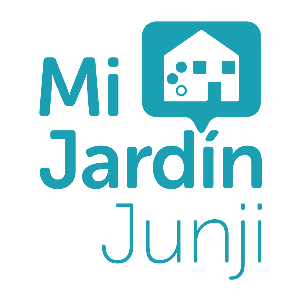 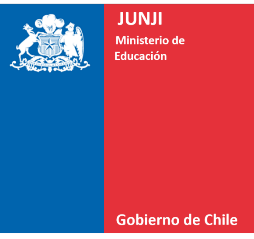 Guía Apoderados
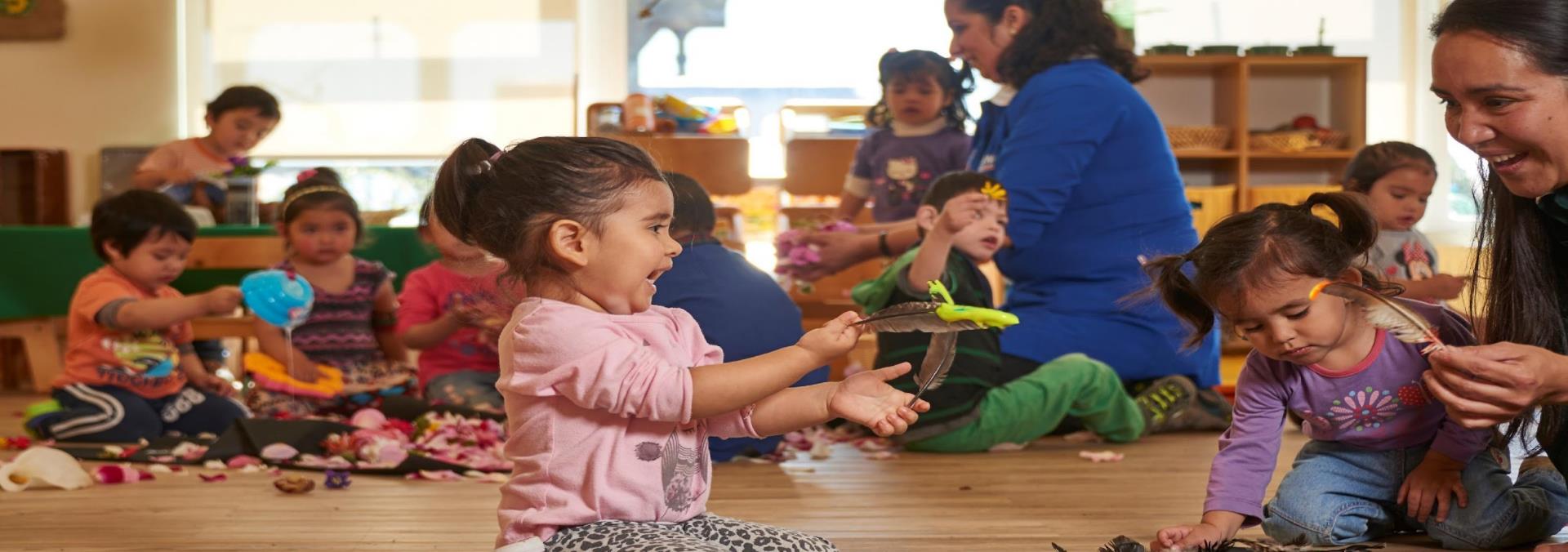 La plataforma
Busca:
Fortalecer el vínculo y la articulación entre las familias y los jardines infantiles.​
Compartir con la comunidad material audiovisual que incluye, recomendaciones, espacios diseñados para comunicarse, encuestas, espacios para la formación continua, entre otros.
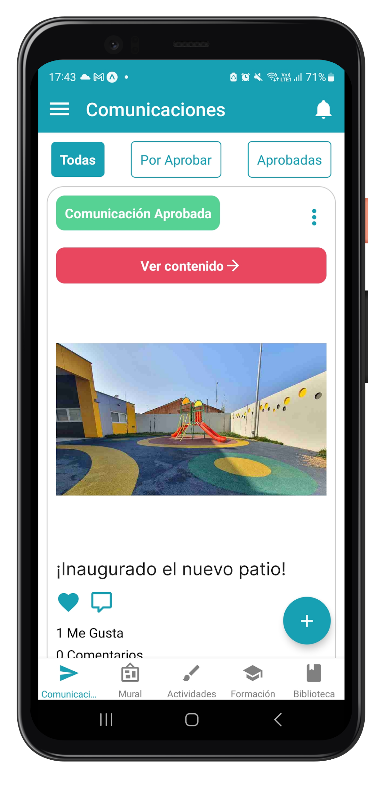 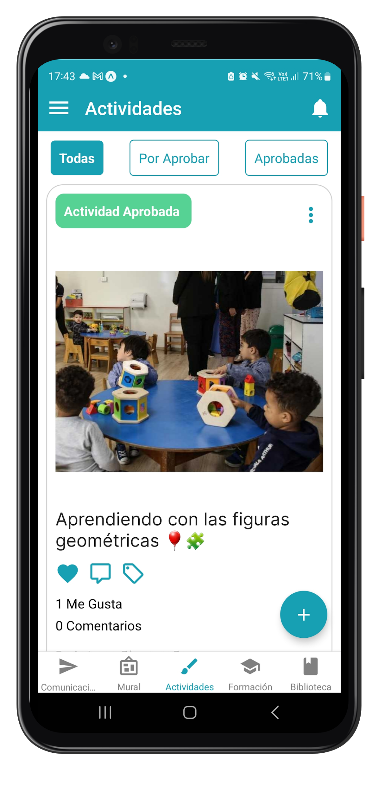 2
Antecedentes
Experiencia Actual con Mi Jardín JUNJI
Algunos números relevantes
+ 1.000
Jardines Infantiles
+ 80.000
Niños y niñas
+ 30.000
Familias
+ 3.000
Equipos Educativos
+ 3.000
Aulas
Rome
4
[Speaker Notes: No slide master]
¿Cómo funciona?
Aplicación Móvil y Panel Web
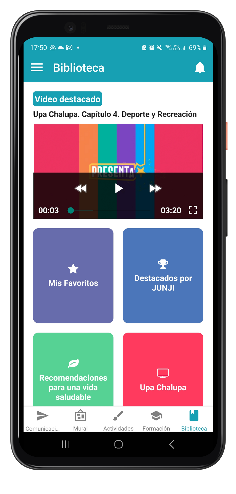 Versión Web
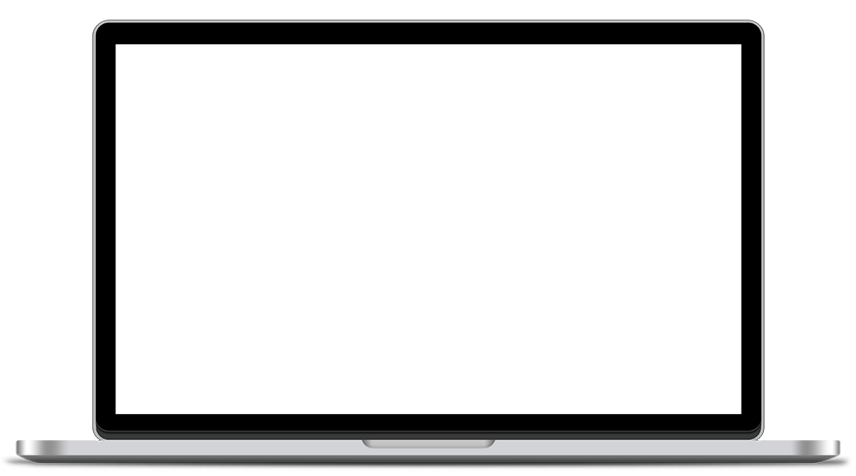 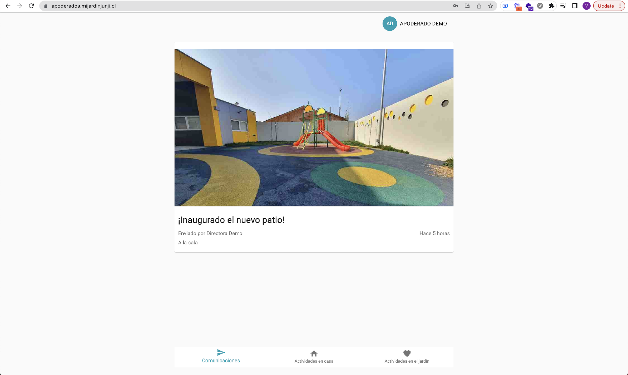 Aplicación
Descargable en AppStore y PlayStore
Acceso Apoderados: https://apoderados.mijardinjunji.cl
6
Comunicaciones
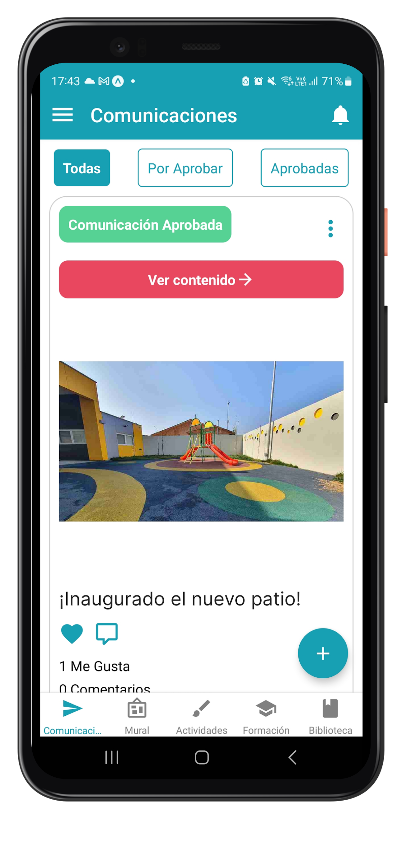 Comparte información con las familias
Permite comunicarte rapidamente con las familias del aula donde trabajas.
Previo al envío,  la Directora/Encargada  debe aprobarla.
Puedes revisar quién ha leído la comunicación.
Pueden adjuntar documentos como PDF, Word, etc (menores a 10mb)
7
Mural
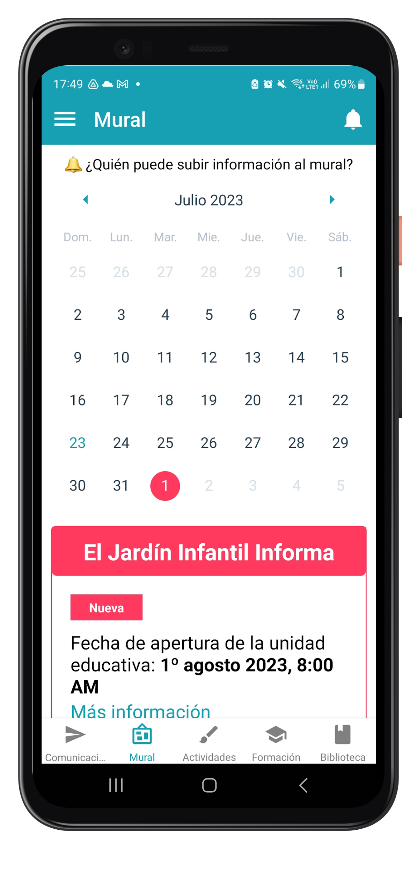 El clásico diario mural del jardín, ahora digital
Comparte información relevante de forma calendarizada.
Ideal para, anuncios de apertura o cierre de unidad educativa, saludos de cumpleaños, eventos varios, etc.
Fomenta la comunicación y participación.
8
Experiencias Educativas
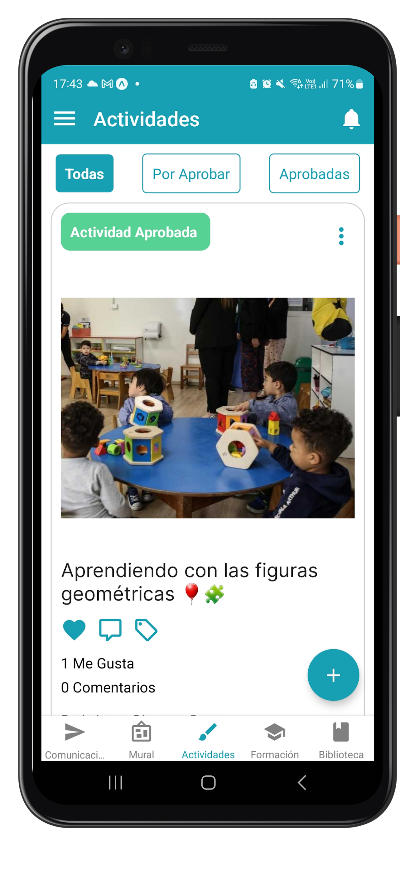 Comparte experiencias educativas de  niños y niñas en el jardín infantil
Pueden compartir experiencias educativas realizadas en el jardín infantil, en las que se etiquetan a los párvulos  participantes.
Sólo los apoderados de los niños y niñas etiquetadas reciben dicha experiencia educativa, resguardando de esta manera la intimidad de los párvulos..
Esta función de app, permitirá contar con registros para genera Trayectoria de Aprendizajes de los niños y niñas, seleccionando Núcleo y Objetivo de Aprendizaje de las Bases Curriculares.
Posibilidad de adjuntar fotografías.
Las familias reciben dicha experiencia educativa y pueden dar Me Gusta
9
Biblioteca Virtual
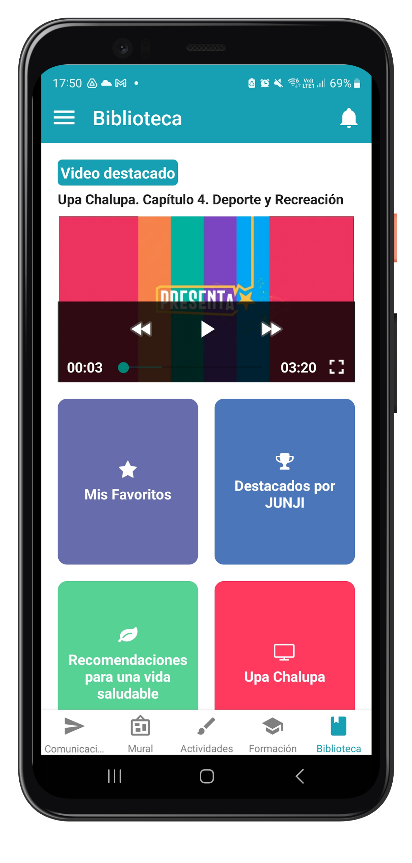 Comparte recursos pedagógicos con las familias y la comunidad
Repositorio con Documentos (Videos y PDF), donde las familias tienen acceso a Cuentos Infantiles, Videos, experiencias educativas,, otros.
Repositorio donde la comunidad podrá acceder a generación técnica institucional y de la institucionalidad.
Abierta para todo público. Incluso para quienes no tienen cuenta asociada a un jardín infantil.
10
Creación Cuenta
Creación de Cuenta
La educadora de cada sala debe compartir con sus apoderados un Código de Sala. Une vez lo reciban los apoderados deben descargar la App, presionar Ingresar Código, escribir el código y completar su registro
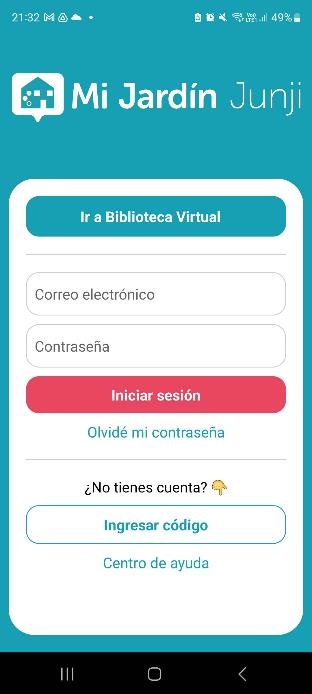 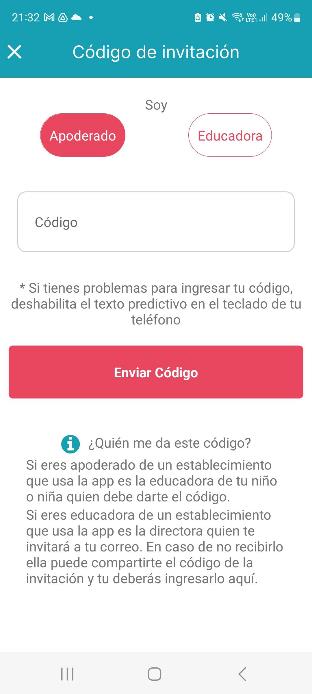 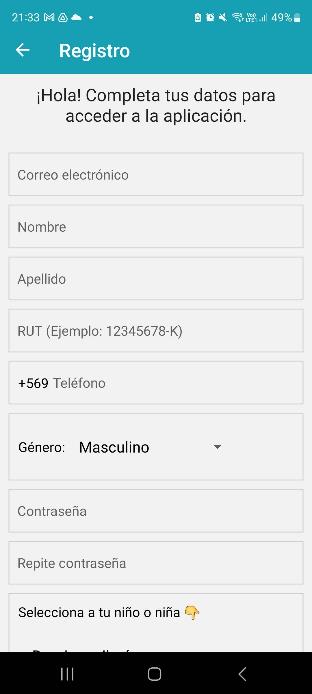 2
1
12